Figure 2. Evolution of response characterstics of layer M neurons. (A) Number of neurons from layer M responding to ...
Cereb Cortex, Volume 15, Issue 5, May 2005, Pages 489–506, https://doi.org/10.1093/cercor/bhh149
The content of this slide may be subject to copyright: please see the slide notes for details.
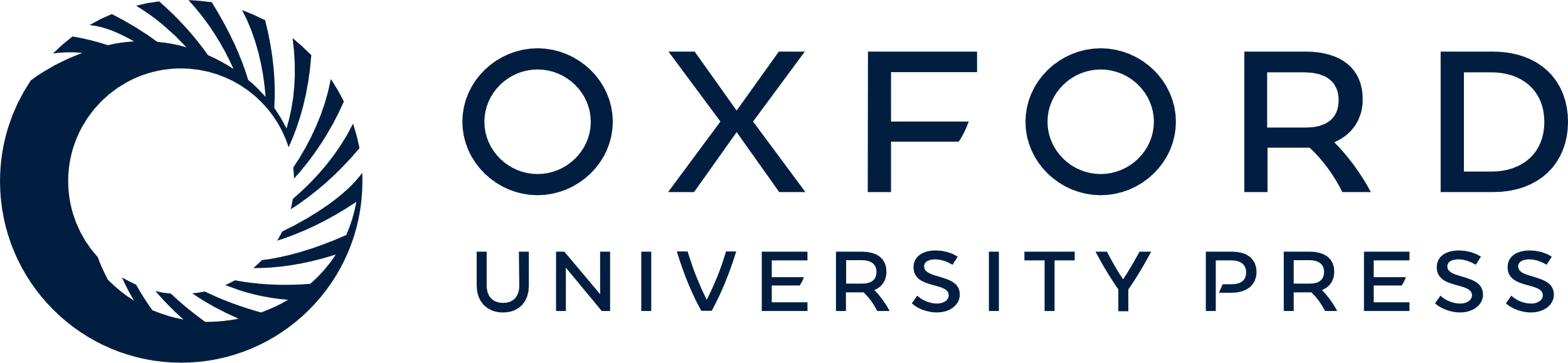 [Speaker Notes: Figure 2. Evolution of response characterstics of layer M neurons. (A) Number of neurons from layer M responding to each image during a run. The dotted line indicates the end of the training period. Neurons are quickly recruited to their preferred image, in clusters which stabilize in ∼10 trials, as seen on the final plateaus. (B) Distribution of cells in layer M according to their stimulus specificity recorded during the learning phase. Most neurons (848 out of 900) respond only to one of the four images and a very small minority (18/900) do not fire at all. The remaining 34 cells respond to two images in the course of learning. They are found at the border between regions occupied by stimulus-specific cells. (C) Evolution, during a complete run, of the number of neurons of layer M with given responses and reacting only to a single image. The dotted line indicates the end of the training phase. Each curve represents the number of cells exhibiting one particular response pattern during a trial. Five categories (presented on D) generally encompass almost all cells, the remainder (turquoise curve) being on the order of 1%. For better statistics, we have averaged the cells' outputs over four trials, each trial using one of the four stimuli as target (d1 = first 0.3 s of the delay). (D) Diagram of single-cell response evolution during learning for neurons in layer M. This illustrates the possible changes in firing pattern a cell might undergo at the next trial, given its response in the current trial. A trial consists of c: cue; d: delay; ch: choice; r: response periods (see ‘legend’); a response pattern describes the presence (black) or absence (white) of reaction during all successive trial phases. The figure was obtained by compiling the transition matrix between response patterns for all 900 M neurons during the first 60 trials of the run (where most of transitions in cell firing takes place). The result, divided by the total number of transitions, gives the probability that one cell chooses pattern x at the present trial if it exhibited pattern y at the previous one. This can be understood as a ‘flow’ diagram of response pattern activity. Each box represents one of the five most common type of neural response during a whole trial. Arrow widths represent relative probabilities for the transition from one response to the other (numerical factors are used to indicate the large probabilities for no response change).


Unless provided in the caption above, the following copyright applies to the content of this slide: Cerebral Cortex V 15 N 5 © Oxford University Press 2004; all rights reserved]